3 principles for gathering informed consent in user research
Informed consent working group
Last updated June 2025
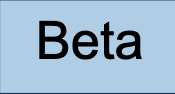 These principles are new. Help us improve them. Give your feedback by email
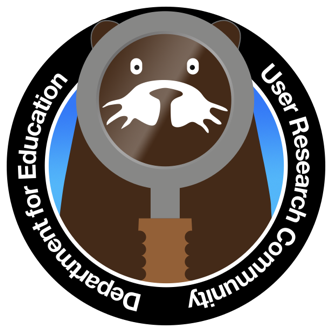 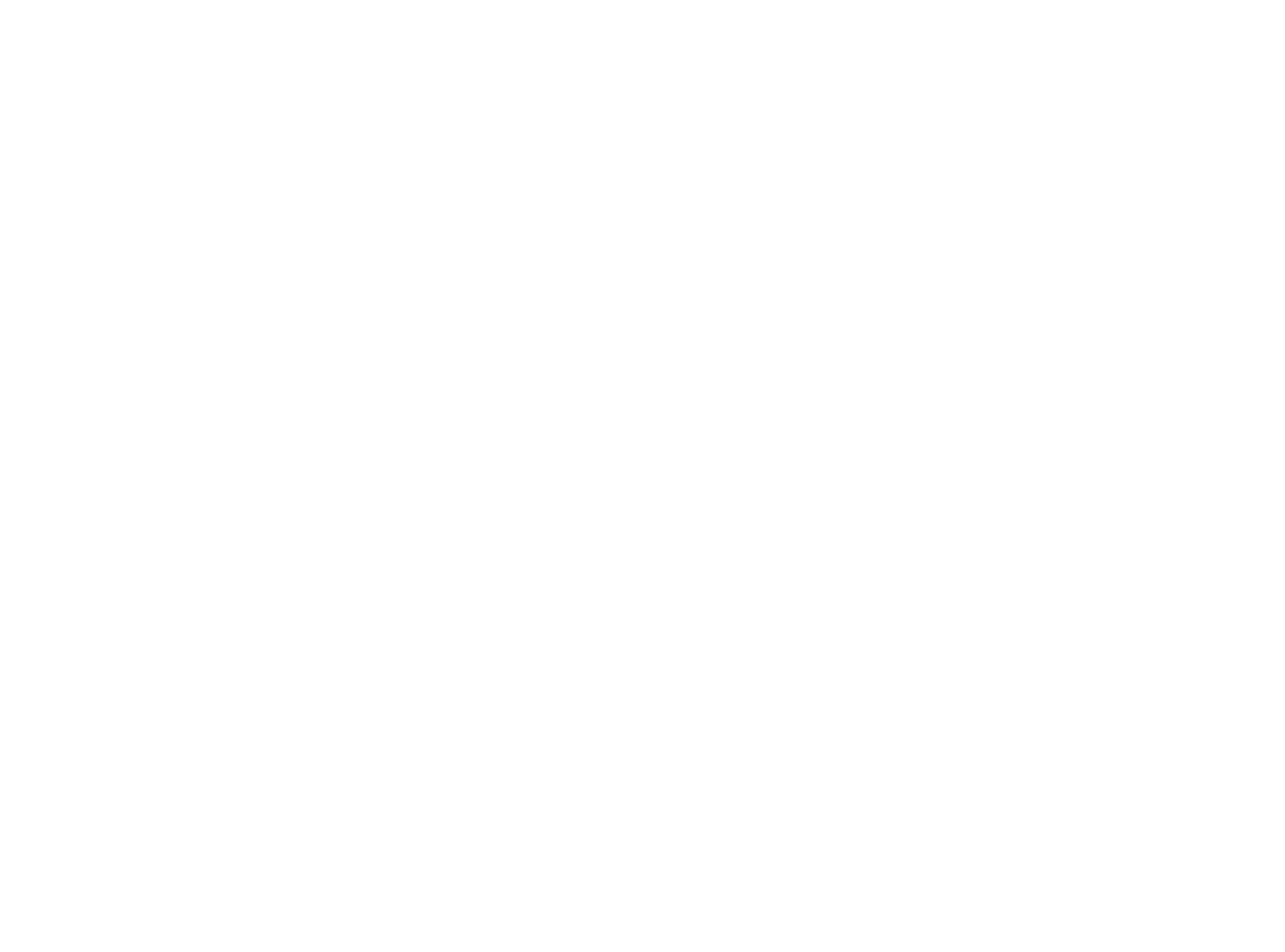 Beta
Introduction and background
Informed consent and why it's important for user research
Project background
At DfE, user researchers regularly engage with a diverse range of participants—from teachers to school leaders to children and individuals with English as an additional language (EAL). Our working group was formed to ensure participants clearly understand research requests and can give informed consent.

Problem statement
How can we ensure that DfE URs (and relevant colleagues) understand how to always inform participants and gather their consent in appropriate ways? And what kinds of guidance, support or tools are needed to help with this?

Our approach
We reviewed existing research and best practice about informed consent. This helped us define user types and their user needs. These were distilled into three core principles, which were tested and iterated with URs across government and from one local authority.
Beta
How to use the pack
Introduction and background
This pack includes:
The 3 principles and their importance
How to apply them before, during, and after research
Real case studies demonstrating their use

How to use it
Use this pack when planning how to gather informed consent as part of your research. You can also use it to develop or review your knowledge of informed consent. 
The last slide: before, during and after research summary slide provides an overview to help you think about informed consent throughout your research. 
Get in touchInformed.CONSENT@education.gov.uk
Beta
Introduction and background
Our 3 principles
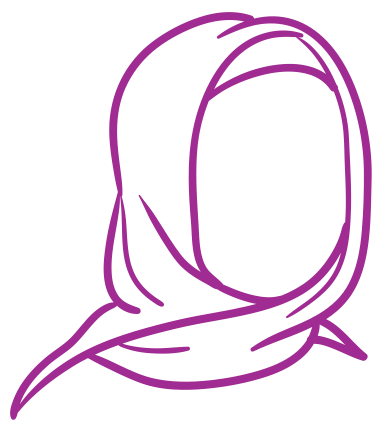 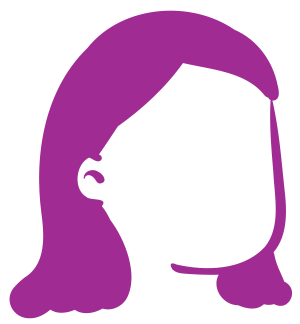 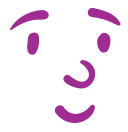 We want research to be fair for everyone. We are aware of power imbalances and try to reduce them in our research
We make sure people can give informed consent in ways that work for them
We check that people understand what they are consenting to and are happy to take part
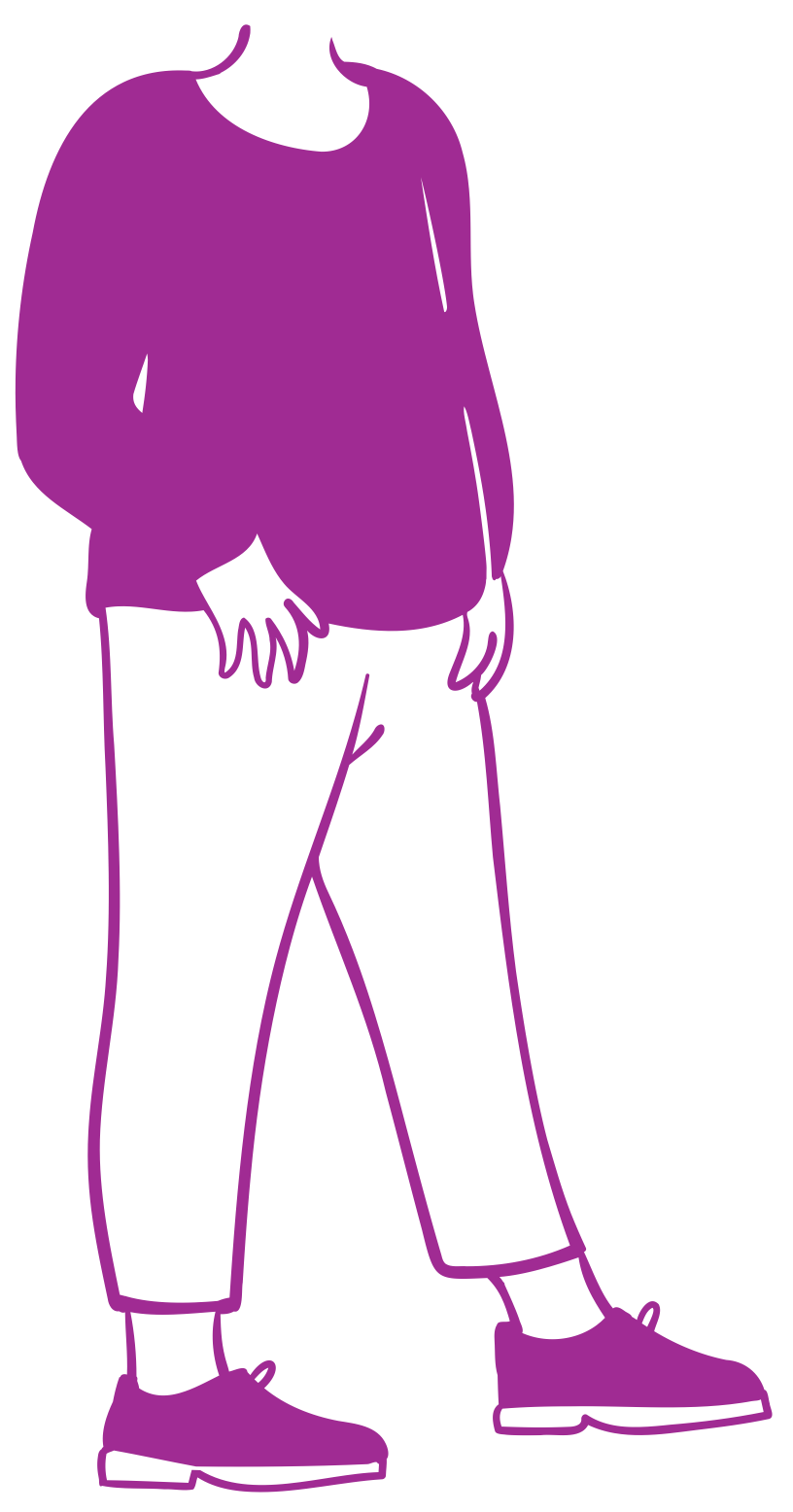 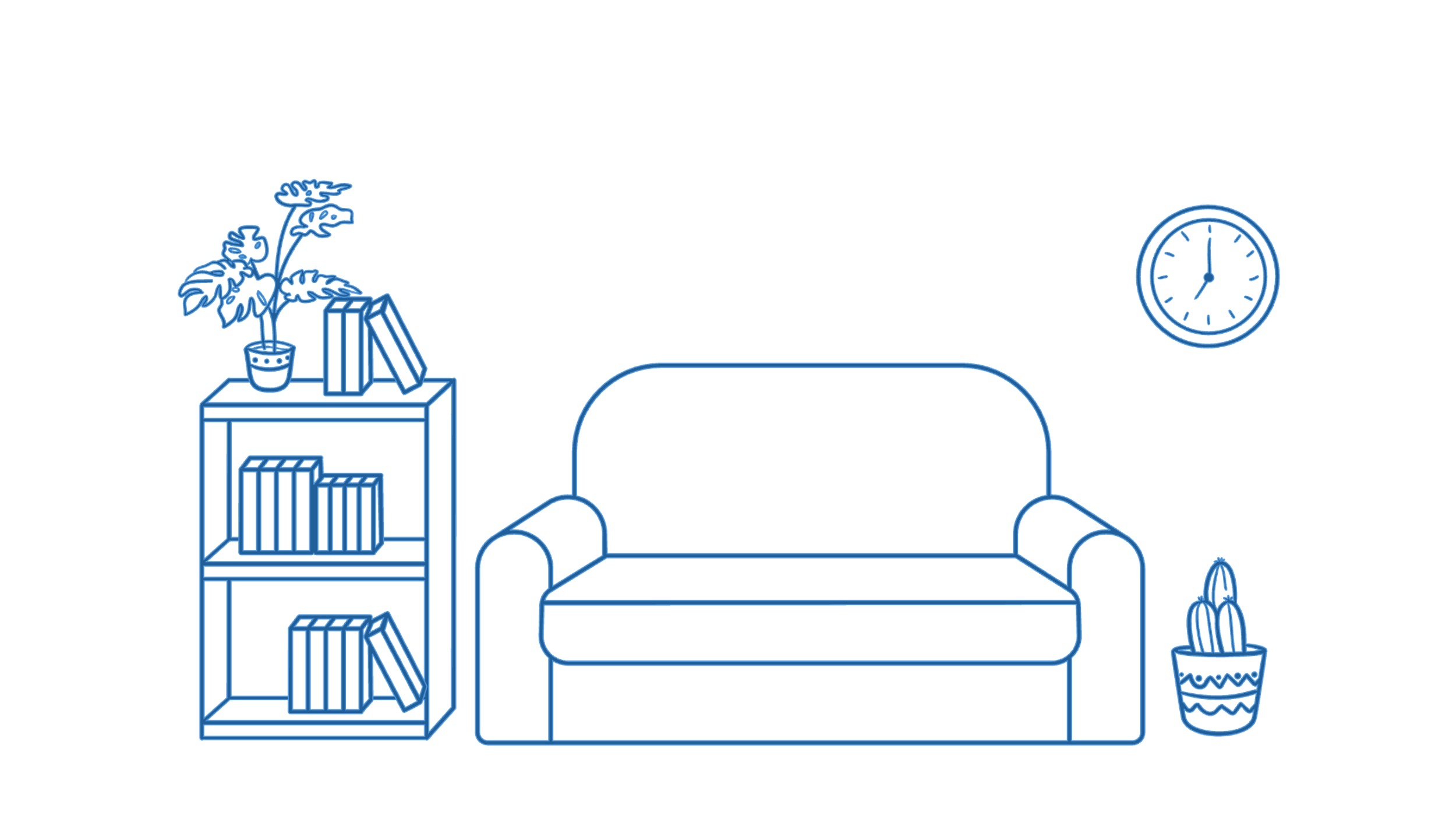 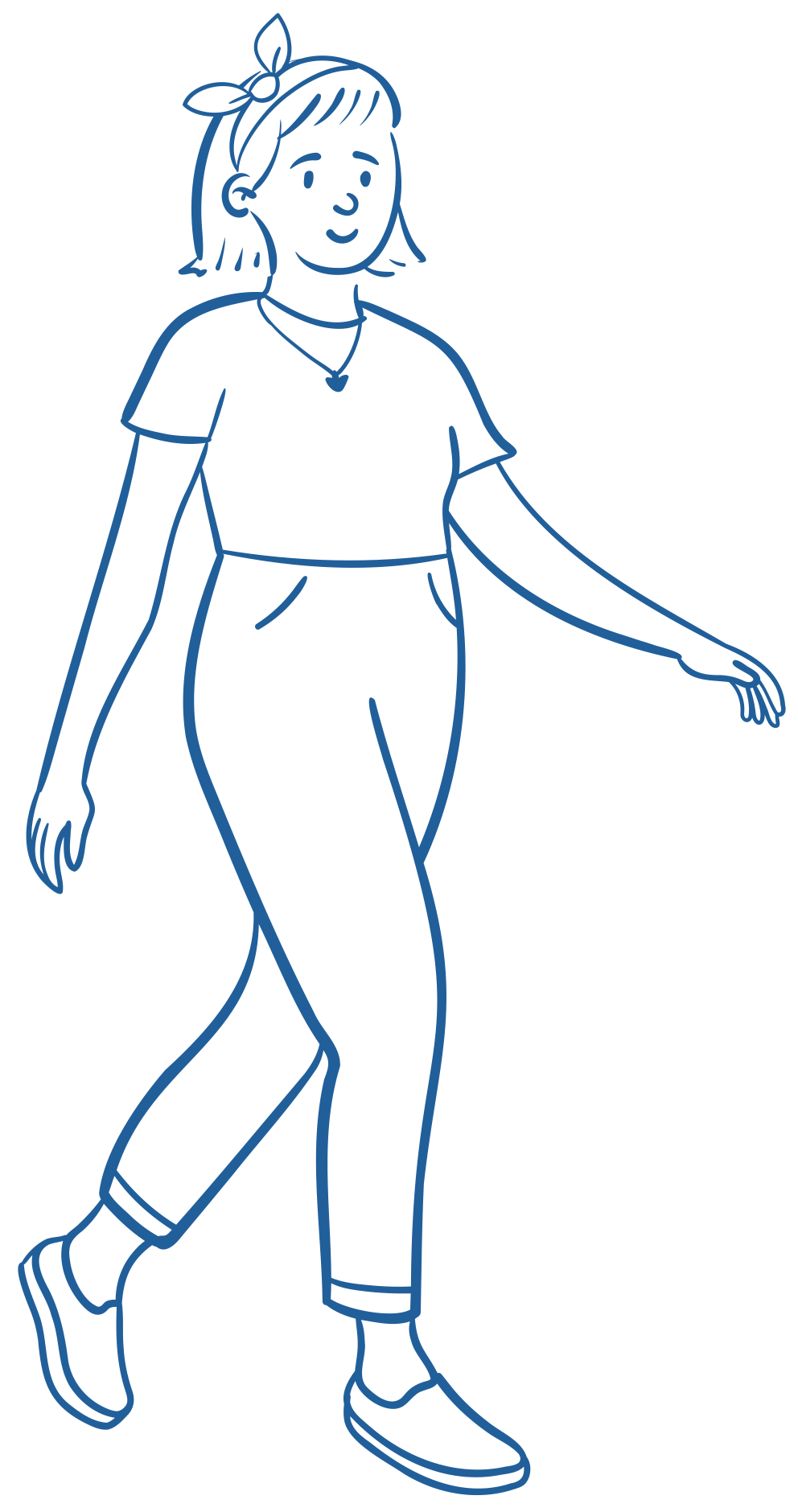 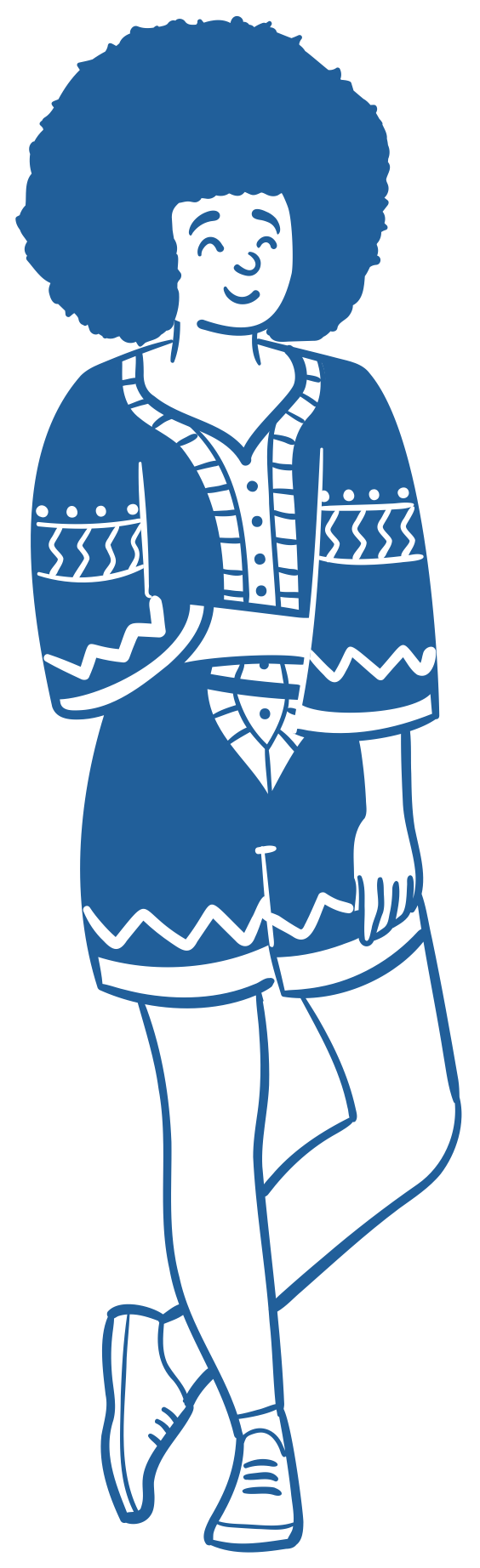 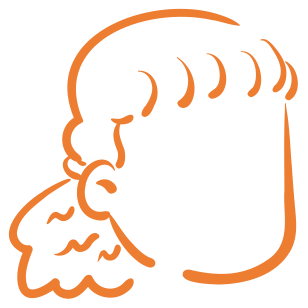 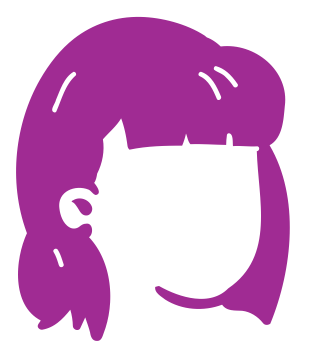 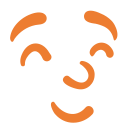 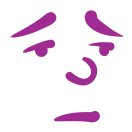 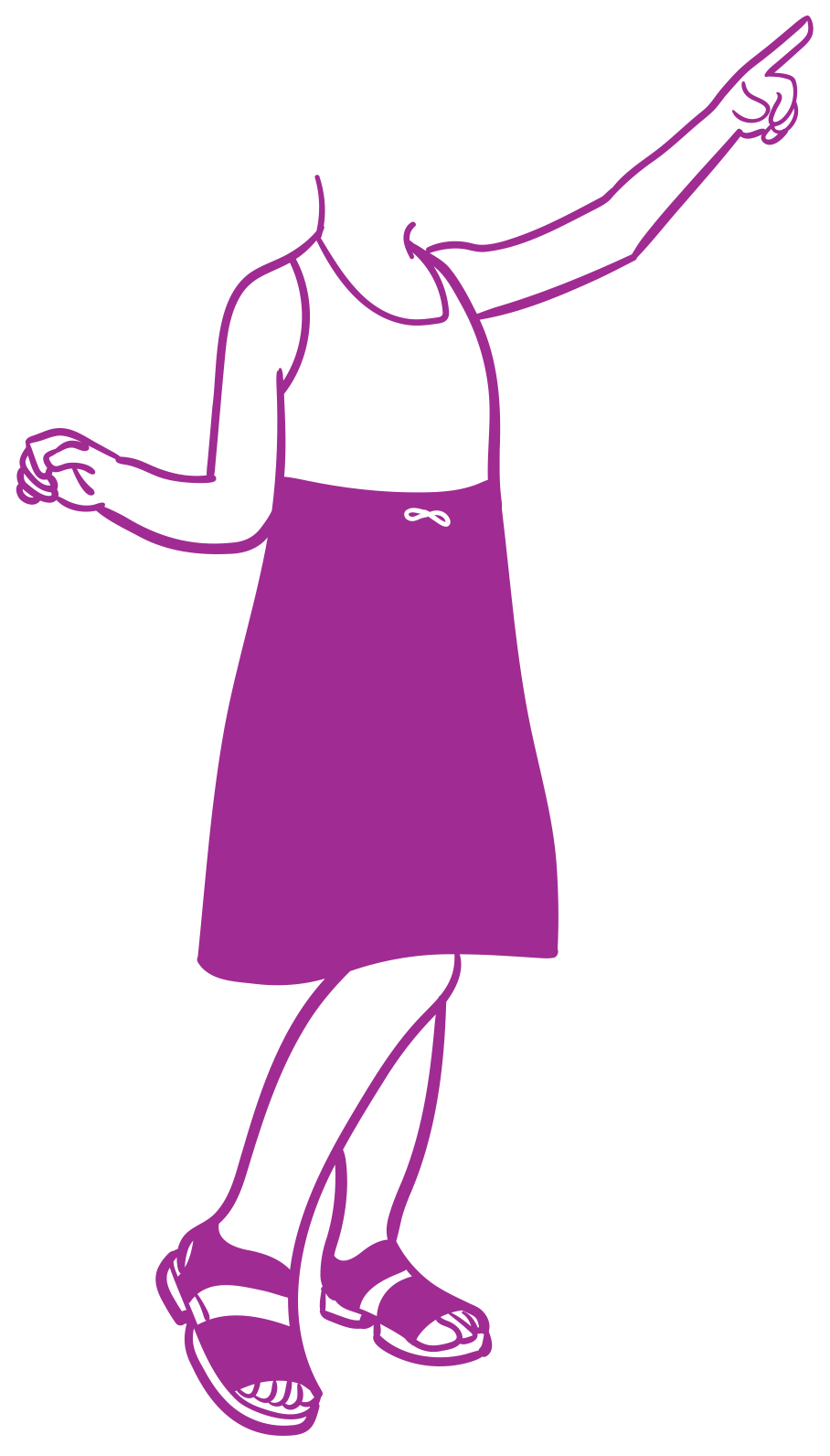 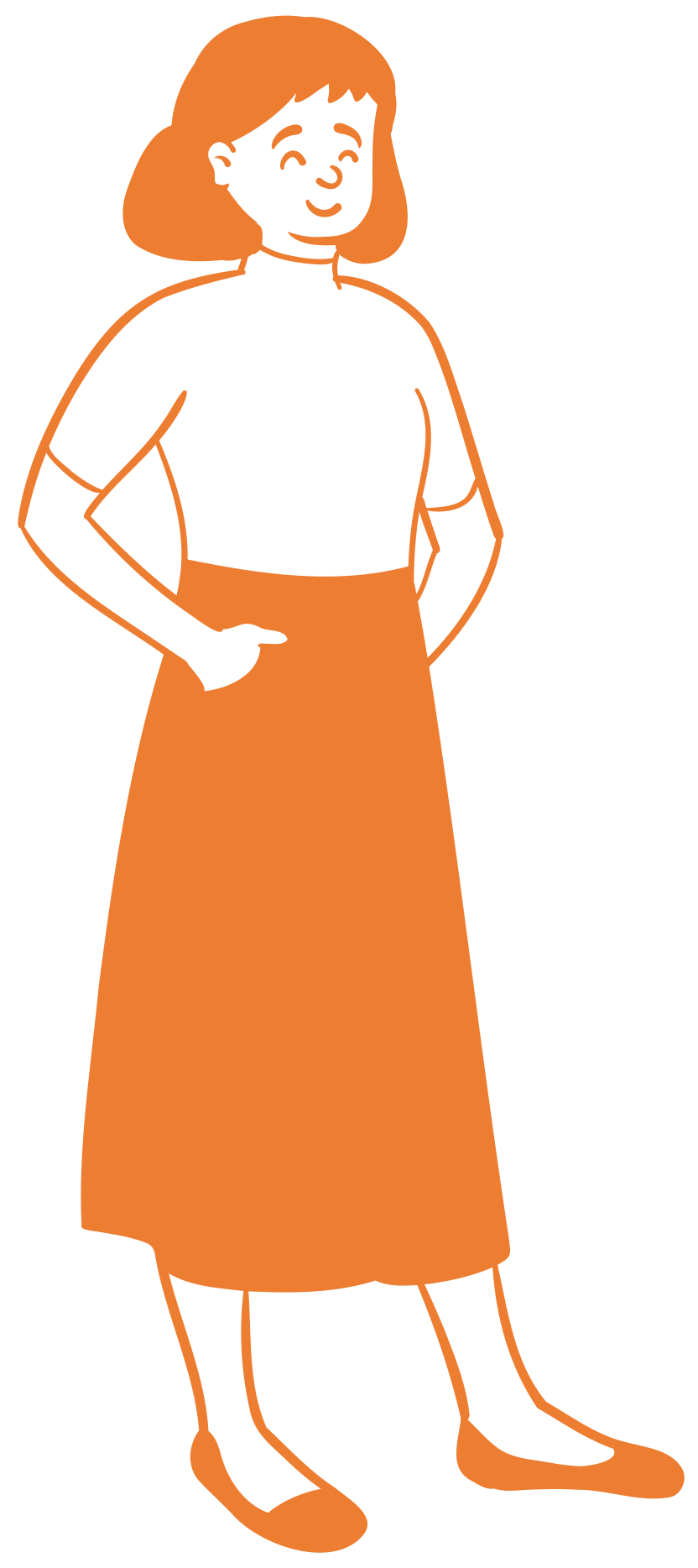 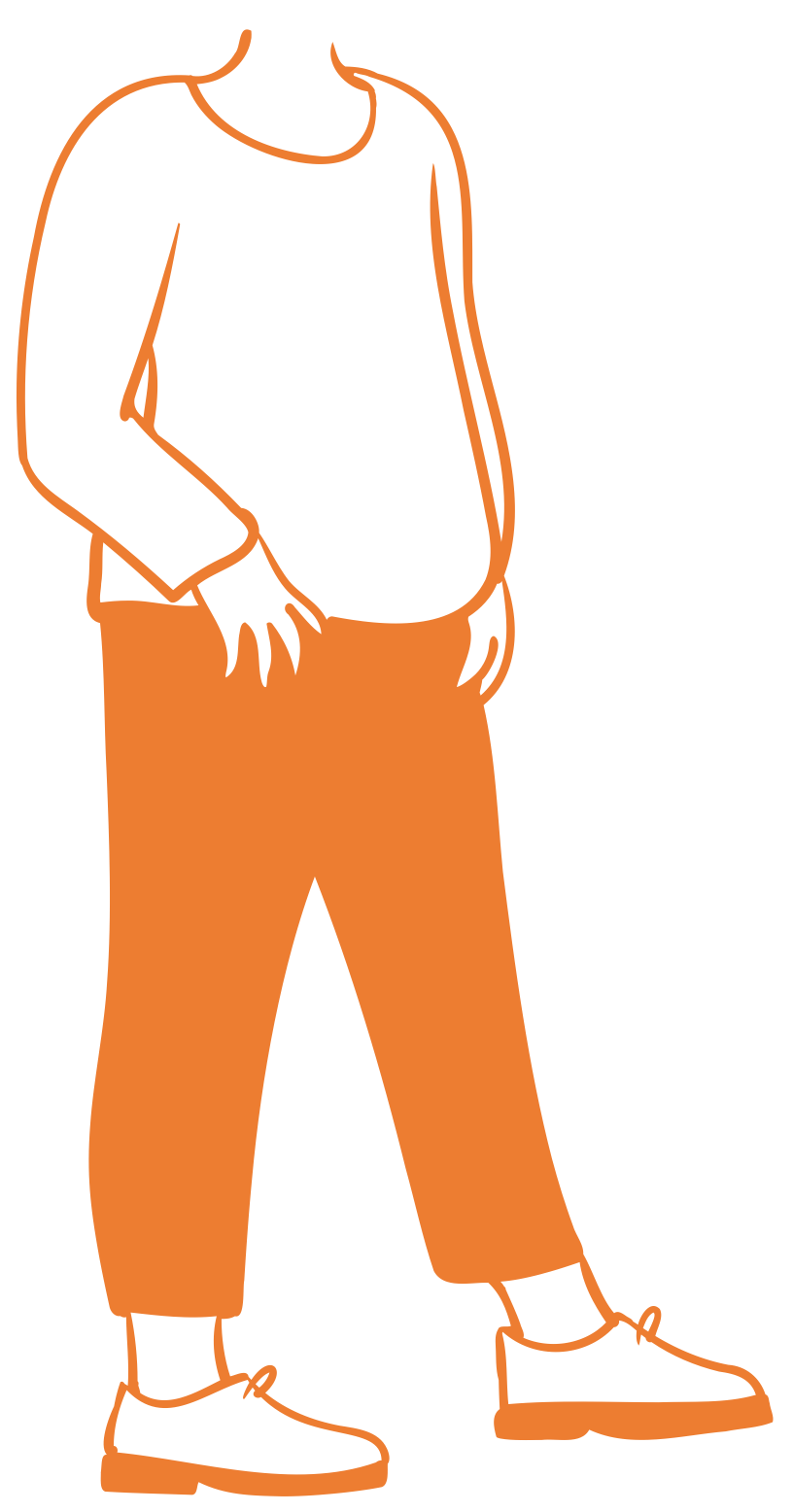 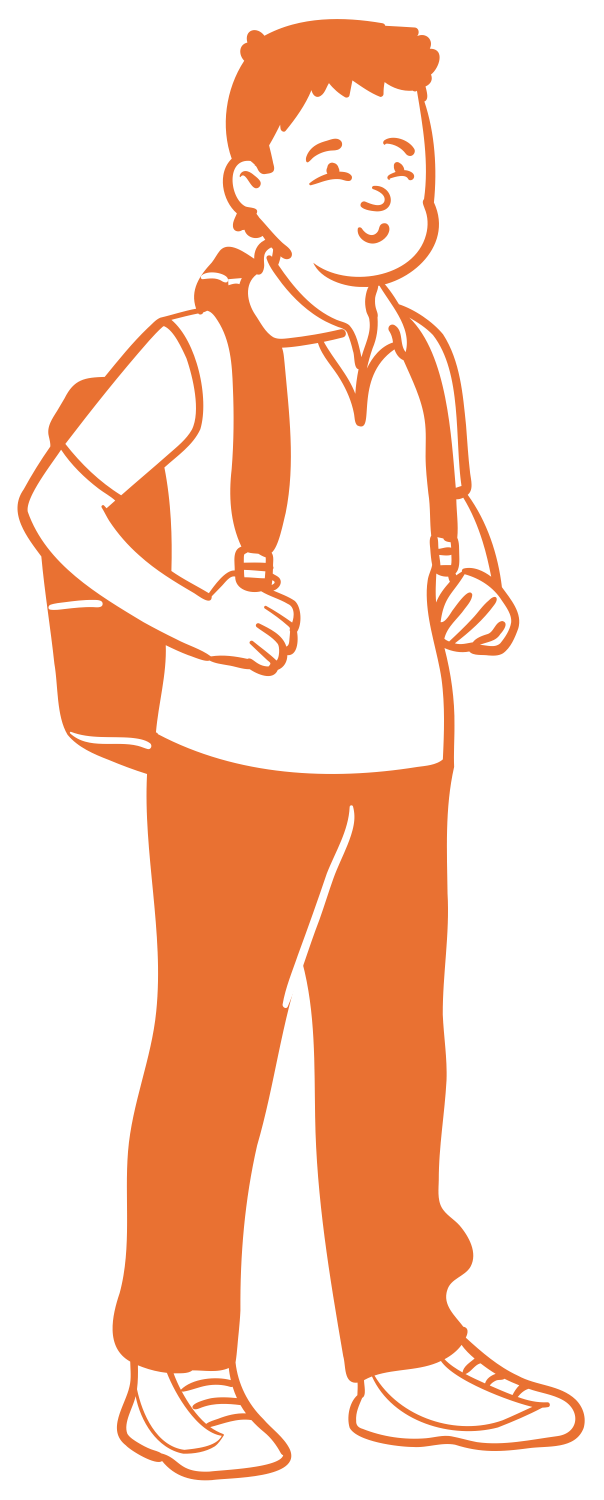 Beta
Principle 1
We want research to be fair for everyone. We are aware of power imbalances and try to reduce them in our research.

What it means
As a researcher, it's important to recognise how your identity and background can affect power dynamics in your work. While these dynamics can't be fully eliminated, you can reduce their impact by being transparent about your goals, addressing concerns about bias, and using inclusive, neutral language.
Beta
Informed consent: principle 1
We want research to be fair for everyone. We are aware of power imbalances and try to reduce them in our research.
Why it is important
If you do not try to miti gate power imbalances, participants may skew their own responses to appear more favourable, be uncomfortable during the session, or be worried about the impact it will have on their lives.

This is important for research with everyone, but you may want to especially consider it for these examples of users:
Internal users or those connected to your government department should be reassured that taking part in the research will be confidential and not impact their relationships with colleagues.

Children and young people may not feel comfortable disagreeing or saying no to someone older. They may be more comfortable taking part in interviews in groups or with a trusted adult present.

Vulnerable individuals (for example, those receiving or awaiting government support) need to know that taking part will not positively or negatively impact their experience of government services.
Beta
Informed consent: principle 1
We want research to be fair for everyone. We are aware of power imbalances and try to reduce them in our research. (how to)
You'll know you're successfully doing it when:
After the session
Before the session
During the session
You take time to identify power imbalances and mitigate them
You emphasise there are no right or wrong answers and that participation won't affect the participant's job or benefits 
You consider how people present at the session may influence responses (such as considering reducing the number of observers) 
Adapt to cultural differences (such as dressing modestly in religious settings) 
Emphasise anonymity when applicable 
For marginalised groups you consider: 
Allowing a trusted person to accompany the participant
Conducting research in groups 
Building relationships with gatekeepers (such as charity the person goes to)
You reassure: "I'm a researcher from government but I'm here to remain neutral and listen"
You use simple language and avoid jargon (such as 'prototype')
You let participants speak freely without interruption
You emphasise there are no right or wrong answers
You confirm your understanding with participants (such as repeat an answer to participants to check understanding)
You might let participants review notes and reports concerning them for accuracy
You ask participants if they would like to be kept updated about the impact of the research 
You follow up after the session with participants' if you are unsure about consent
Useful resources
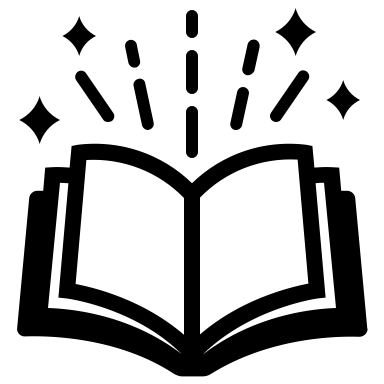 Researching the powerful in Education​
Power dynamics in UX research
Beta
Informed consent: principle 1
We want research to be fair for everyone. We are aware of power imbalances and try to reduce them in our research.(case study 1)
Case Study 1Recruitment call with Mary, a mother with children on a protection plan

BackgroundA researcher studying families involved with family and children social workers used a charity to recruit participants. The charity connected her with Mary, a mother with children on a protection plan. Mary agreed to participate during a call to discuss the research but later stopped responding—a common pattern the researcher is experiencing with her other calls to potential participants. 

ApproachThe researcher did some research and spoke with the charity and experts in social work to understand the problem. She discovered some families felt pressured to say yes to avoid upsetting their key workers at charities that support them. She shifted to in-person outreach at community hubs, meeting gatekeepers and potential participants face-to-face, and clearly explained that participation was voluntary and wouldn’t affect services they receive.

OutcomeThis approach built trust and led to recruitment of participants willing to share their experiences to help improve family and children social work.
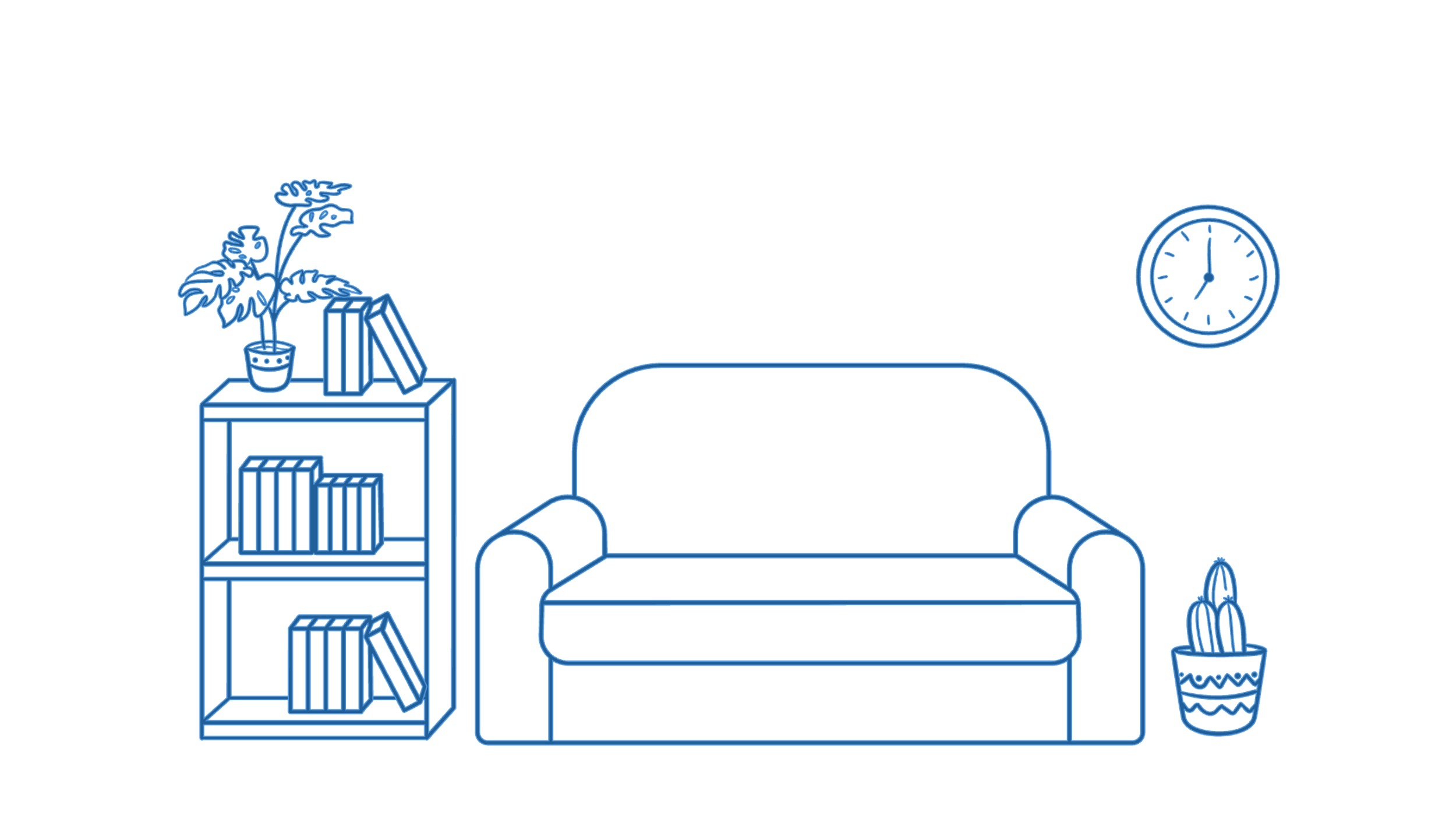 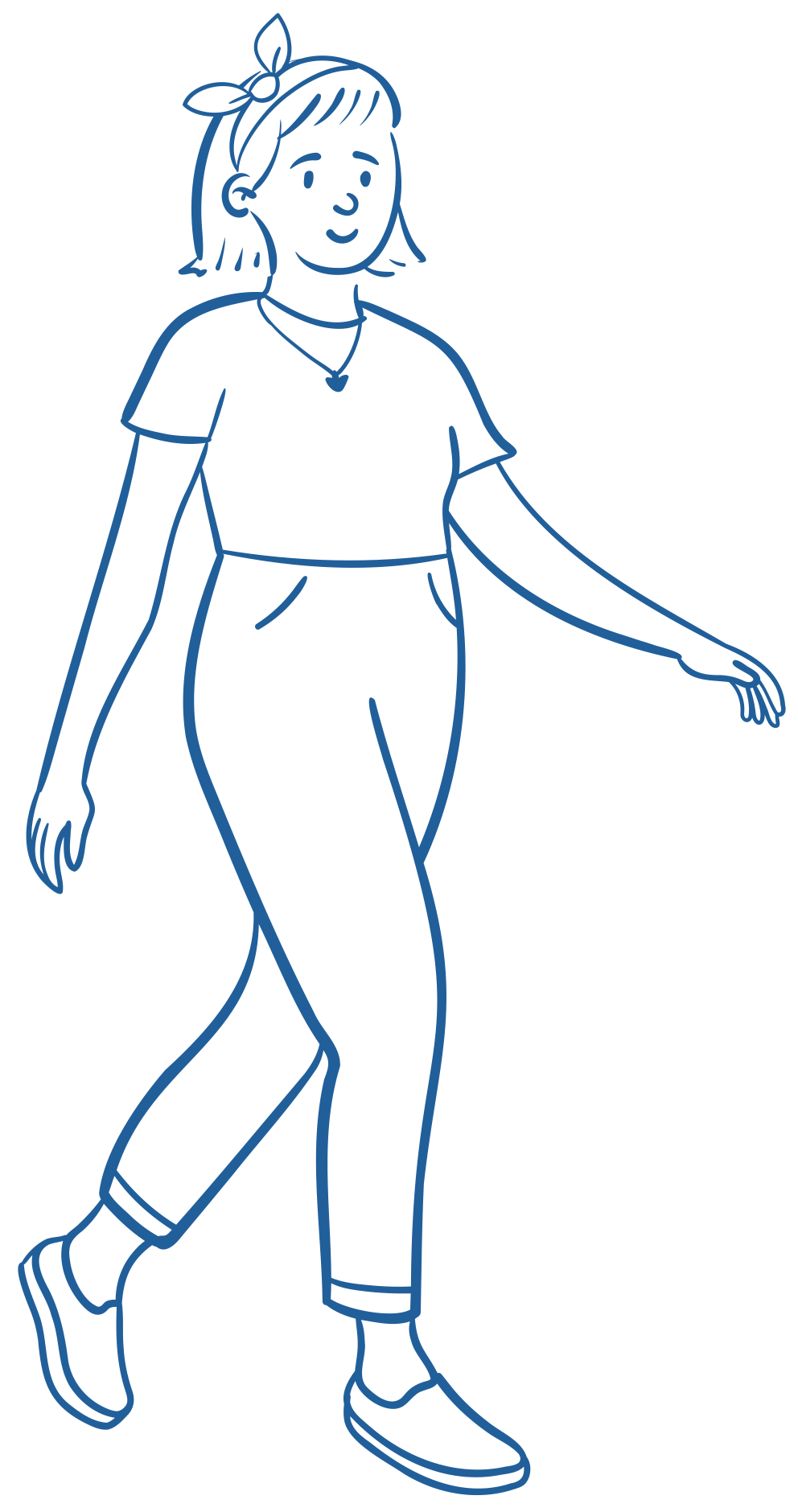 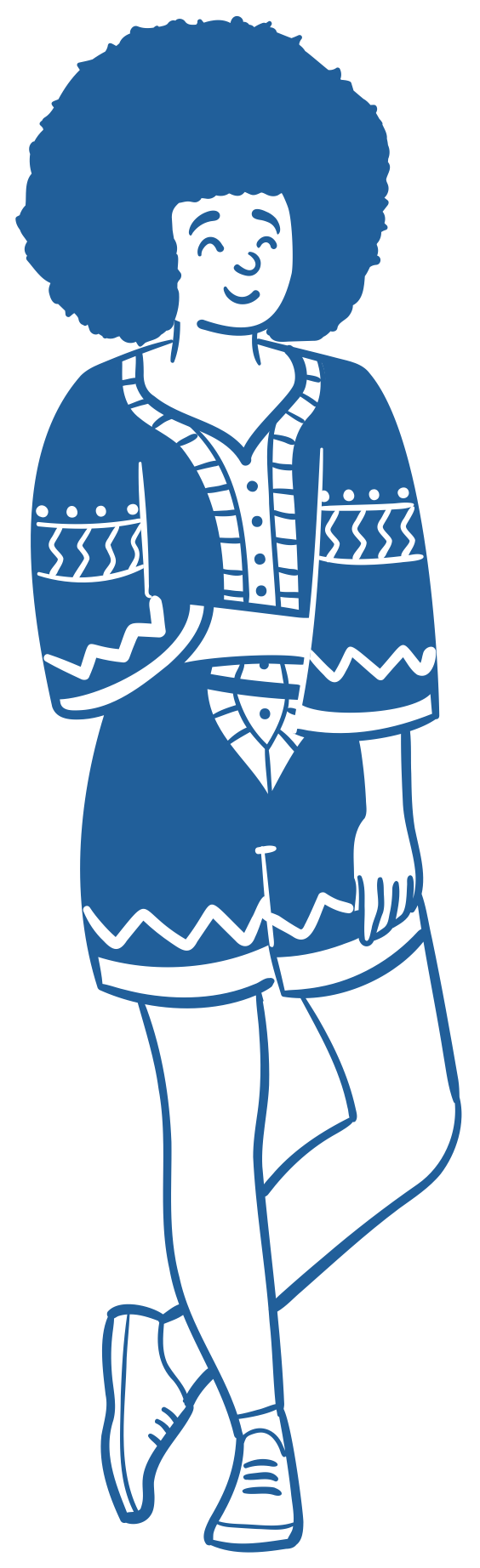 Beta
Informed consent: principle 1
We want research to be fair for everyone. We are aware of power imbalances and try to reduce them in our research. (case study 2)
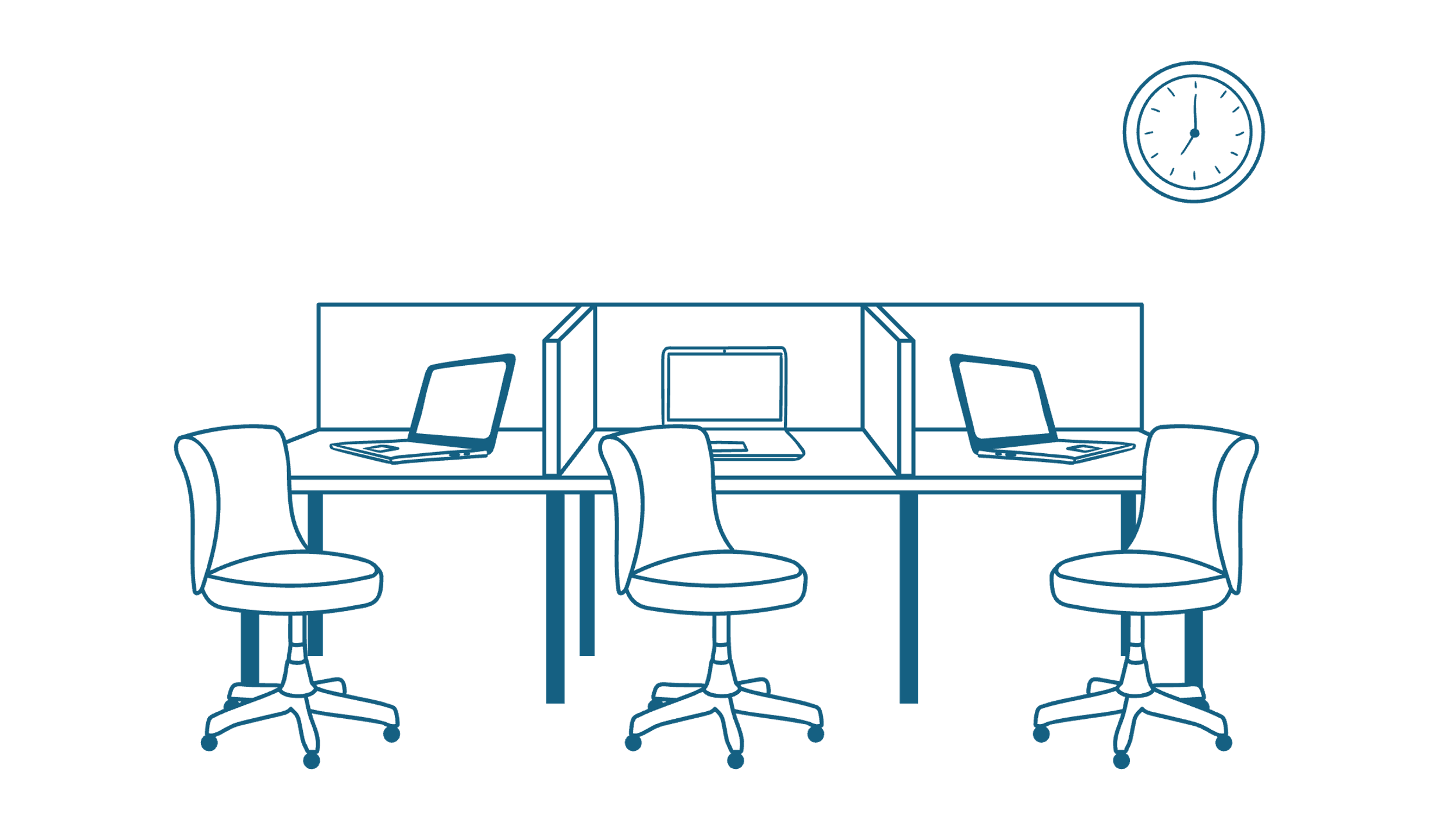 Case study 2
A researcher recruits internal participants to take part in research
BackgroundA government researcher is trying to recruit internal participants who are quite busy, so aren't engaging. It is a critical time for the research, so leadership are pushing for it to take place, despite the lack of engagement from the users. Leadership inform the researchers that they are going to the users' team meetings to tell them they must take part. The researcher is concerned about the integrity of the research, and the ethical implications of forcing users to take part.
ApproachTo address these concerns, the researcher discussed research ethics and coercion with leadership and proposed alternative outreach strategies, which would put less pressure on users. This meant not sending leadership to team meetings but researchers conducting more direct outreach (e.g. direct messages on Teams and emphasising to people that participation is voluntary). 
OutcomeA small group of users signed up to take part, satisfying leadership, but not overburdening the busy teams.
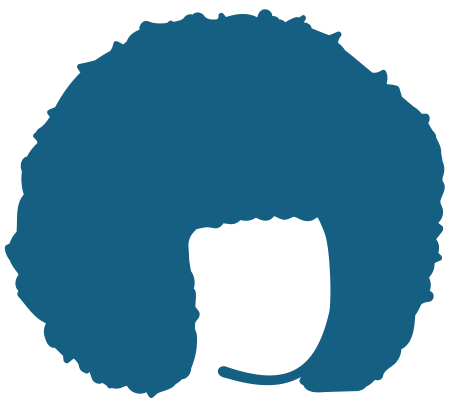 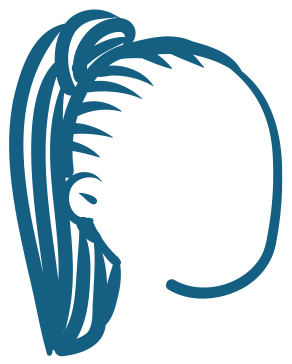 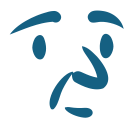 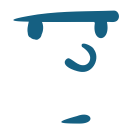 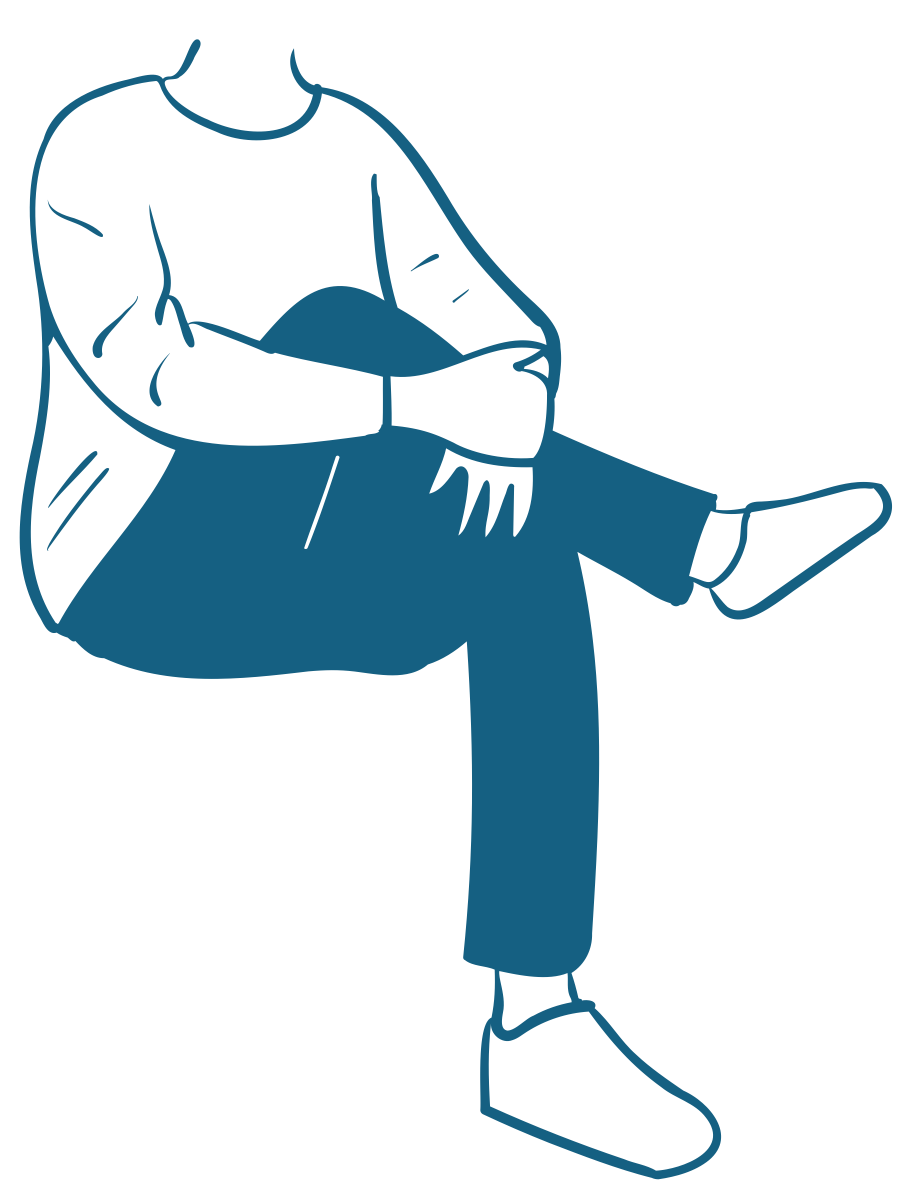 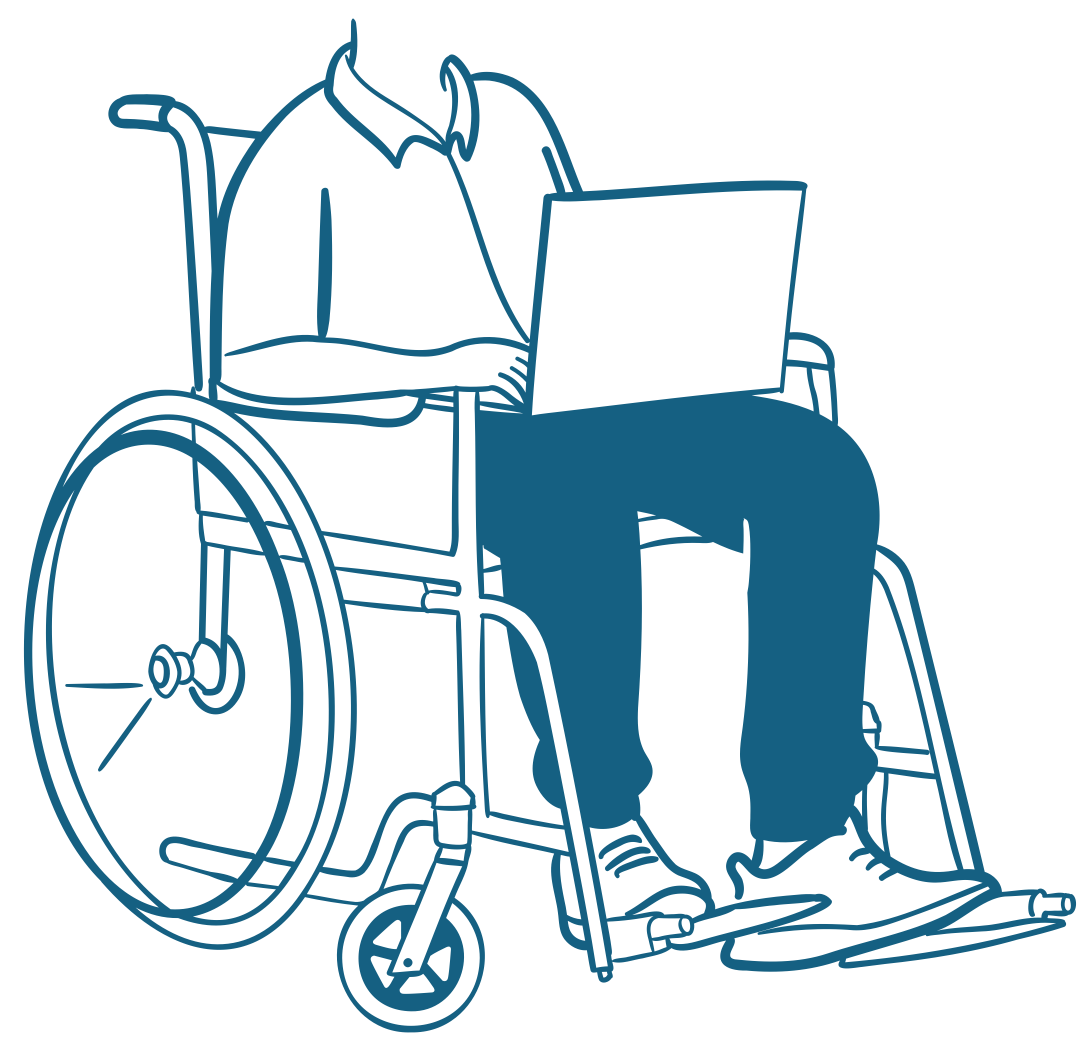 Beta
Principle 2
We make sure people can give informed consent in ways that work for them

What it means
Participants should receive clear, relevant information, shared in a format that suits them, so they can make informed decisions without feeling overwhelmed. This includes how their input will be used, the process, risks, and benefits, with enough time to consider whether they want to take part.
Beta
Informed consent: principle 2
We make sure people can give informed consent in ways that work for them
Why it is importantThis is to ensure that everyone, regardless of digital skills, abilities, age or background can participate in the research. It is important because we need to consider participants' potential overlapping needs (such as a participant with limited digital literacy and dyslexia) or needs we're not aware of. Whenever possible it is essential to check with the participant and/or their legal guardian about their preferred format for information about the research and the consent form. 

This is important for research with everyone, but you may want to especially consider it for these examples of users: 
For participants with dyslexia, information should be presented in plain language (for example without jargon such as the word 'prototype') and supported with visual aids (such as images to support text, flow charts to explain procedures) 

Children and young people need a simplified format for informed consent (such as age-appropriate video clips).

For participants with limited digital literacy, offering an option of non-digital consent forms is necessary. When considering participation, using only verbal language can be beneficial, especially for those who may struggle with written communication.

For users who are using  English as an Additional Language (EAL), language should be culturally sensitive to ensure respect and avoid discrimination.

Researchers should watch out for stereotypes, gendered language or culturally inappropriate terms (for example the word BAME should not be used. The appropriate term is 'ethnic minorities'). 
Researchers should check if it's considered respectful in a particular cultural context to use a user's first name when addressing them in research.
Beta
Informed consent: principle 2
We make sure people can give informed consent in ways that work for them (how to)
You'll know you're successfully doing it when:
After the session
Before the session
During the session
You share a simplified thank you message in the right format (such as verbal or presented in an image) that can be easily understood by the users
You identify who your participants are and what consent support they may need (such as how someone in custody can ask questions about the research in advance to the researchers)
You consider asking participants which consent format suits them best (such as written, verbal, visual)
You look for existing resources (such as visual aids, diagrams, videos) that could support informed consent
You plan for any additional support needed, including format and tone (such as booking interpreters, sourcing child-friendly materials)
You modify your questions to suit the users' needs and check their consent during the session
You remain flexible and adaptable to the unpredictability of research (for example focusing on showing empathy if participant withdraws consent during the session)
Useful resources
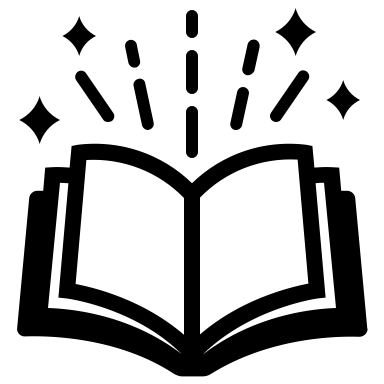 Research with people who speak limited or no English
Research with children and young people
Collecting consent in the right format 
Getting consent from children and vulnerable adults 
Developing consent materials for non-English-speaking participants
Beta
Informed consent: principle 2
We make sure people can give informed consent in ways that work for them (case study 1)
Case study 1
Research with Afifa, a parent who has a child with SEND. 
BackgroundAfifa is a user of English as an Additional Language (EAL). Her primary language is Urdu, and she has recently taken classes in English for Speakers of Other Languages (ESOL).
ApproachTo ensure Afifa could provide informed consent, the researcher created a simplified version of the standard information sheet. This explained the research purpose, process and risks concisely and in plain English (without jargon such as the word 'usability'). The information and consent form were translated in Urdu so that both languages could be available to Afifa at the time of her session. Consent was gathered at the time of the research session, where an interpreter was available, who could provide further clarification, as necessary. 
OutcomeAfifa appreciated the presence of an interpreter who shared her regional accent. Since she had not gone to school in Pakistan, she felt more comfortable reading through the plain English consent form, asking occasional questions to the interpreter. She was able to understand the research and what her involvement would entail, so she could give truly informed consent.
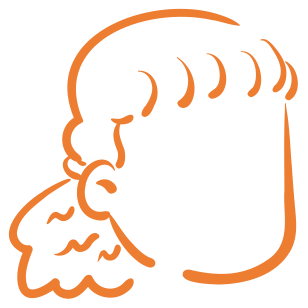 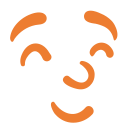 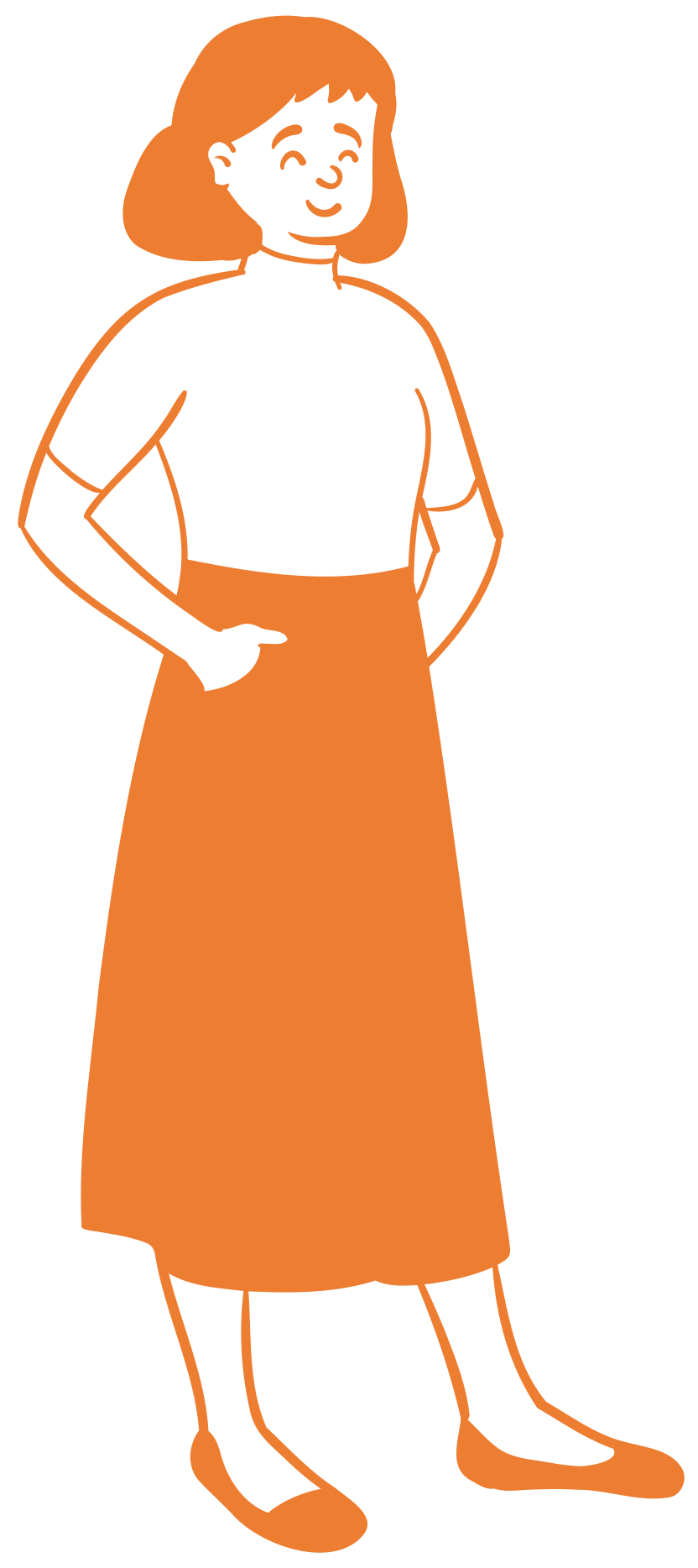 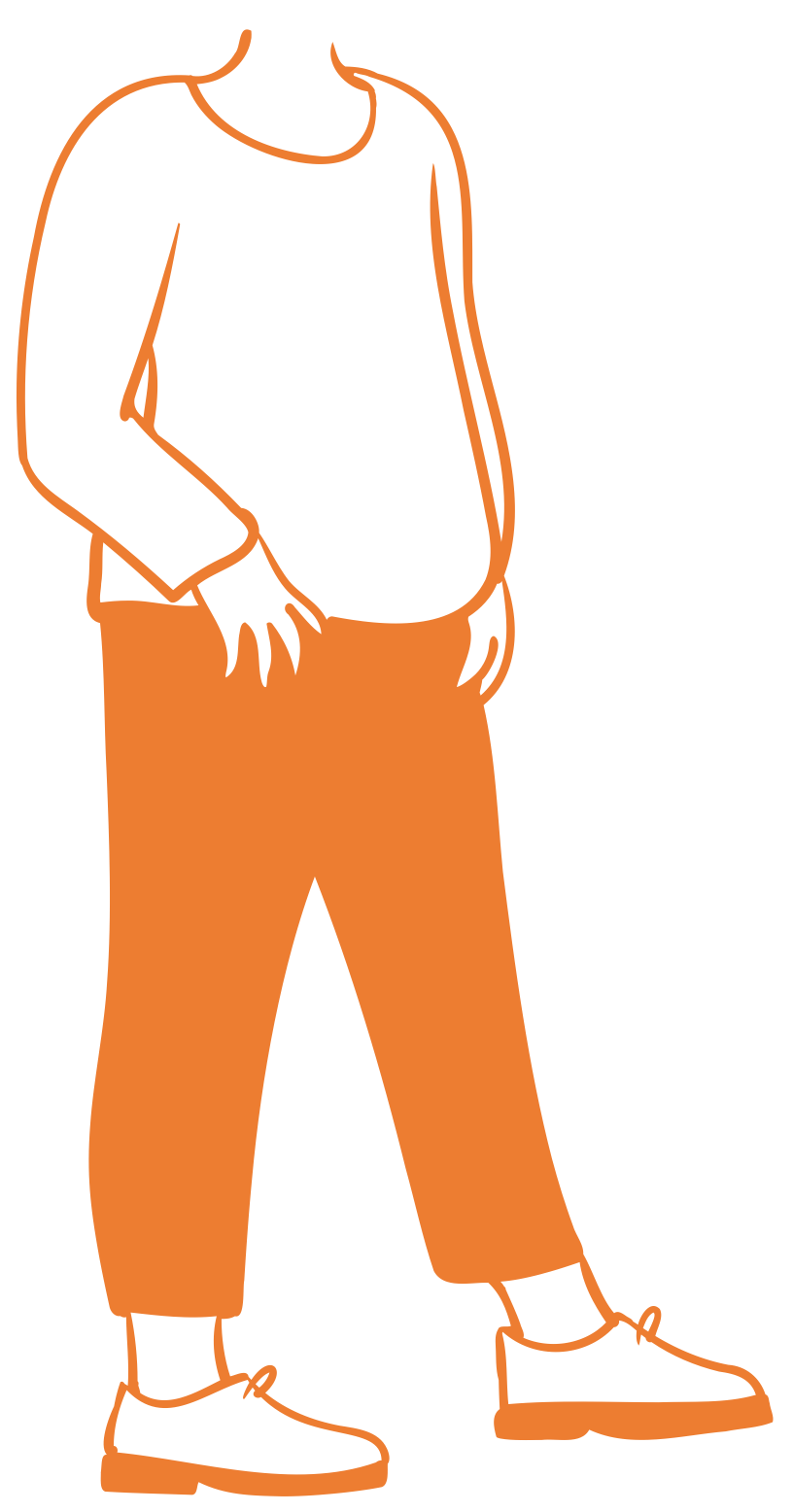 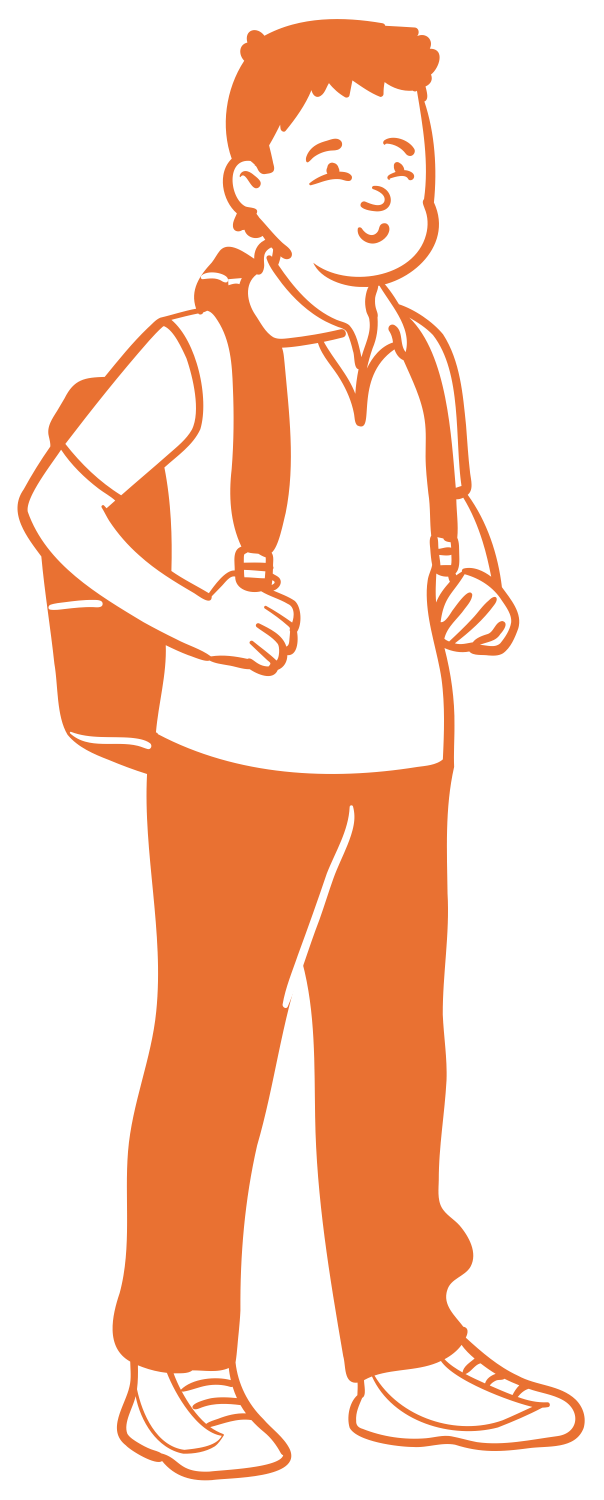 Beta
Informed consent: principle 2
We make sure people can give informed consent in ways that work for them (case study 2)
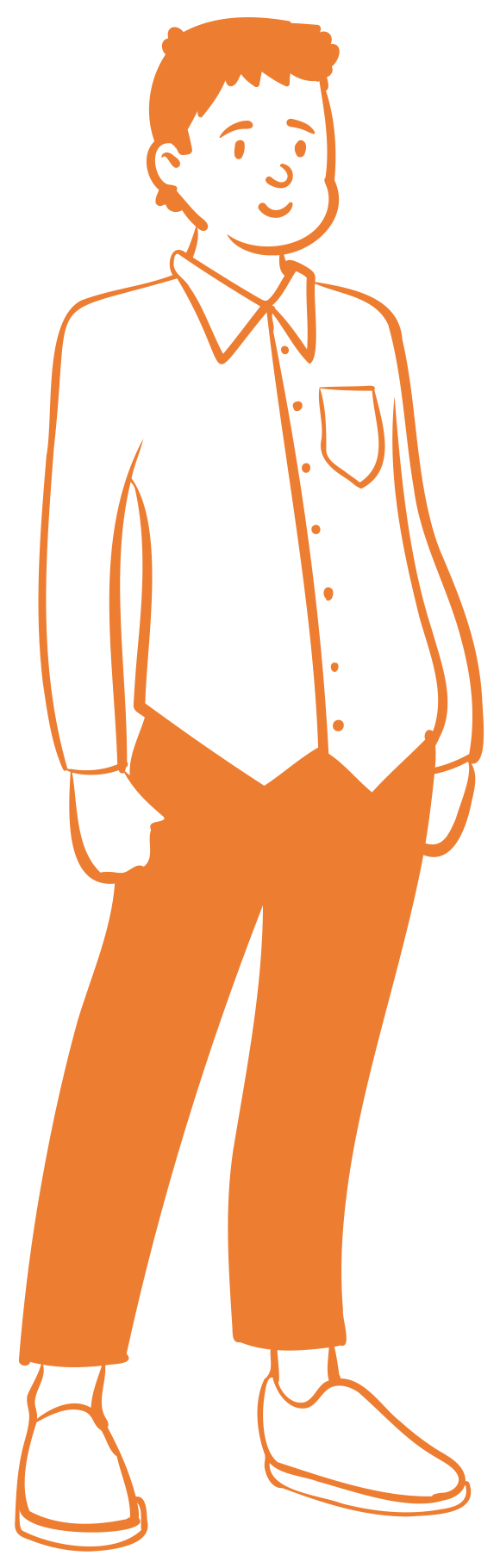 Case study 2 
Research with Jane and her family. Some of the family cannot write nor read. 

BackgroundDuring lockdown, the researcher ran a 6-week study that included remote interviews and video diaries on WhatsApp. The researcher was initially conducting research with Jane only. During the research, Jane shared videos that included her husband, who cannot read nor write. Jane explained that she told her husband about the research and that he was happy for her to share videos of him. 
ApproachGiven this was a sensitive research topic and that the videos included Jane's husband's face and voice, the researcher asked Jane whether she could have a phone call to talk with her husband about the research and discuss with him whether he was happy to have the videos featured as part of the research. Jane and her husband agreed. The researcher talked on the phone with the husband, who was happy to be part of the research. The researcher asked for permission to record his consent on the phone and the husband agreed. The consent of the husband was then recorded and securely saved on a restricted folder. Jane had the researcher's details so that she could contact her after the research too. 
OutcomeJane and her husband were well informed about the research. Their questions were answered and they agreed to take part. The researcher was able to use all the videos that Jane shared as part of her WhatsApp video diaries.
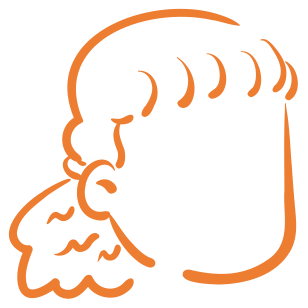 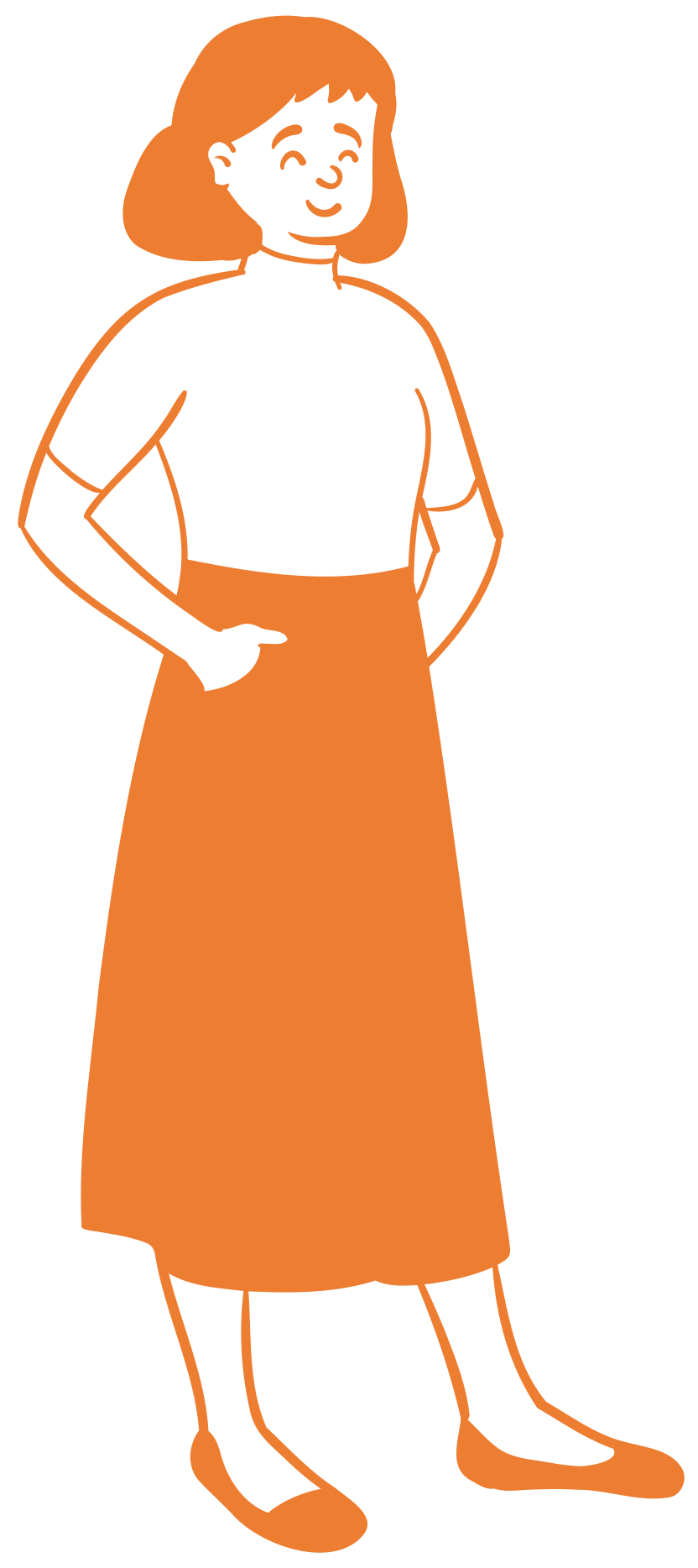 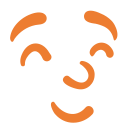 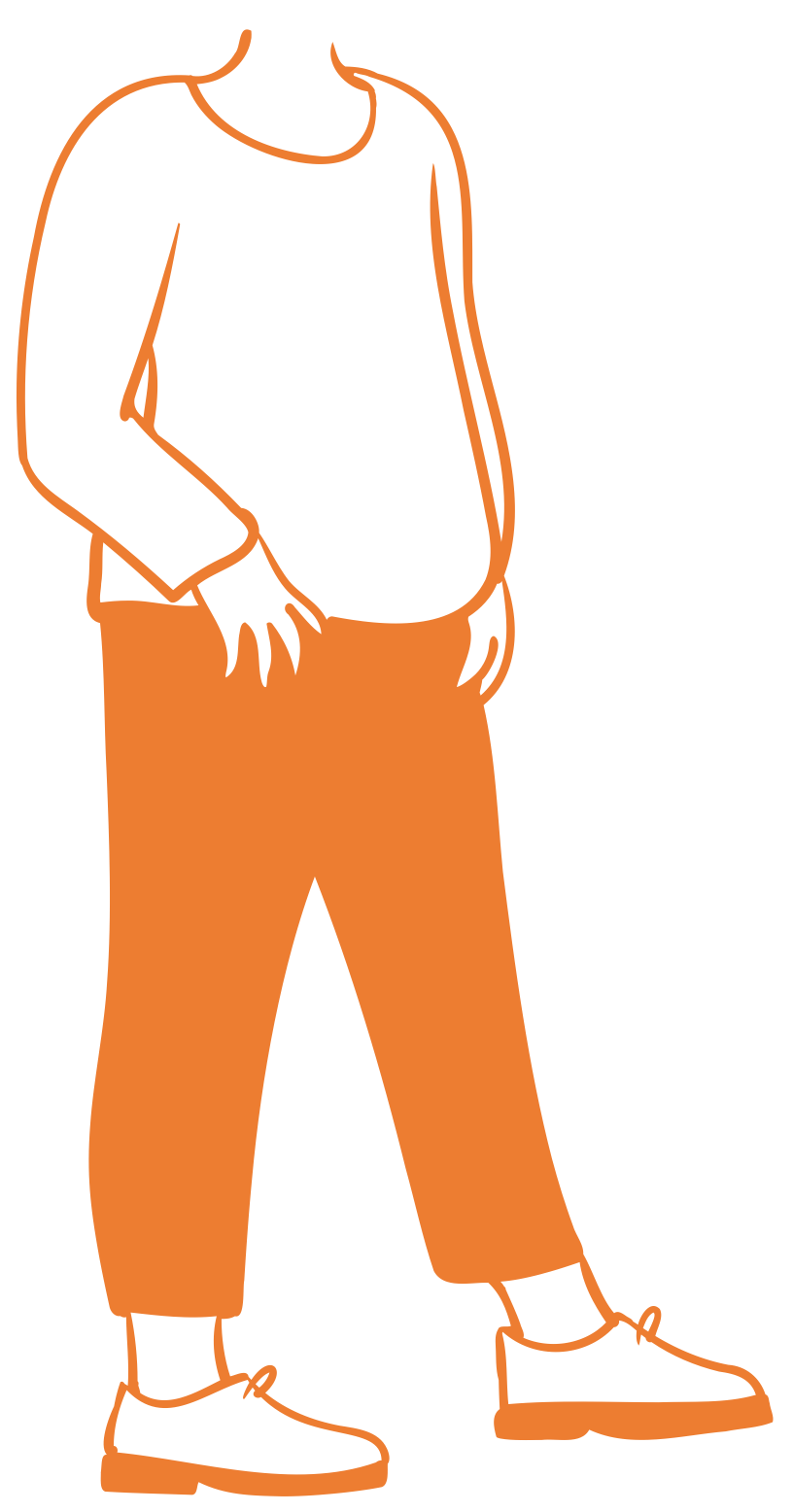 Beta
Principle 3
We check participants understand what they're consenting to throughout

What it means
Even with proper recruitment and consent, participants may not fully understand what’s involved. Researchers must ensure ongoing, informed consent before, during, and after the study, especially if signs of confusion or distress appear. Researchers should clearly explain when confidentiality might be broken (for example if they believe there may be risk of harm) and make it easy for participants to pause or withdraw at any time.
Beta
Informed consent: principle 3
We check participants understand what they're consenting to throughout
Why it is importantConsent is not a one-time checkbox. It’s a continuous process. Power dynamics, trauma, cognitive challenges, or language barriers can make it hard for participants to say 'no' or ask questions. Researchers must stay alert and check in regularly. They should also stay aware of their limits; they are not therapists and may not always detect discomfort.
This is important for research with everyone, but you may want to especially consider it for these examples of users:
Children and young people may struggle with understanding consent and confidentiality, feel uncomfortable asking questions, and need clear, supportive ways to express if they want to stop.
Vulnerable adults may need to revisit consent if their ability to retain information is compromised (e.g. dementia)
Trauma survivors may mask distress during sessions (e.g. fawn response characterised by people-pleasing).​
People with access needs or under pressure (e.g. busy parents) may require sessions to be paused, stopped, or adapted to remain manageable and inclusive.
Users with literacy or with English as an Additional Language (EAL) may need extra help understanding materials and should be given time and support to review information with someone they trust.
Beta
Informed consent: principle 3
We check participants understand what they're consenting to throughout (how to)
You'll know you're successfully doing it when:
After the session
Before the session
During the session
At the start, you recap expectations, benefits and risks of the research and ask for verbal consent on top of the consent participant has already given before session.
You restate participants' right to withdraw, pause or stop (even for surveys)
You check for understanding through body language (for example, are they nodding or do they look uncertain?)
If you are unsure about participants' understanding, you:
Ask if they have questions
Ask them to play back their understanding of the research
If you remain unsure, you offer to postpone the session until they discuss the research with someone they trust. 
If you have serious doubts about whether the participant consents, you stop the research
You share information early so participants (and guardians, if needed) can review it with someone they trust
You ensure participants have time and space to make their decision and give their consent to take part without feeling pressured (such as by you)
You research what signs of discomfort a user might display, to help you identifying them during a sessions (such as children going to hide whilst not saying how they feel)
You reflect whether participant is likely to struggle with saying 'no' (such as may be the case for participants who experienced traumatic interactions with government services)
You share your contact details with participants for questions or changes to consent 
You explain what will happen next with the information they shared with you
You double-check consent of participant if sharing output widely (such as videos published online)
You reiterate participants' right to withdraw and clarify any time limits for doing so
Useful resources
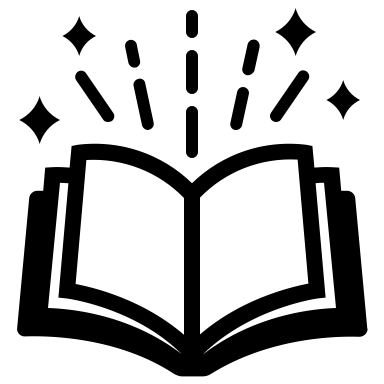 Research with internal users​Research with autistic users and users with learning disabilities (see p.5 about consent)​Research with trauma survivorResearch with children and young people
Beta
Informed consent: principle 3
We check participants understand what they're consenting to throughout (case study 1)
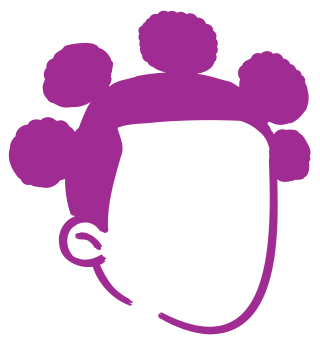 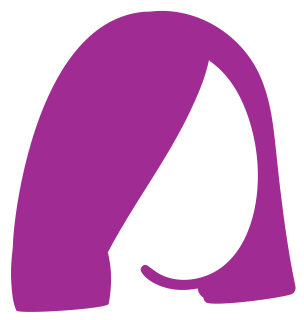 Case study 1 
Research with Oscar, an individual diagnosed with paranoia. 

Background 
Oscar was provided with all the information about the research and the consent form ahead of the session, and was given time to think and ask question to the researcher ahead of the session. At the beginning of the session the researcher recapped information about the session and consent. Oscar had many questions about the consent form and the research. These questions started to delay the start time of the actual research session. 

Approach 
The researcher noticed Oscar's concerns and made time to listen to them and answer all of Oscar's questions. The researcher then checked-in with Oscar to ask whether they were still happy to go ahead. Oscar was happy to proceed. The researcher then ran the session and thanked the participant.  

Outcome This approach meant that most of the session was spent listening to the participant and answering their questions. The researcher did manage to ask a few key questions but not much data was gathered. However, the participant left the session in a calm and reassured state.
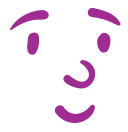 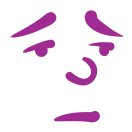 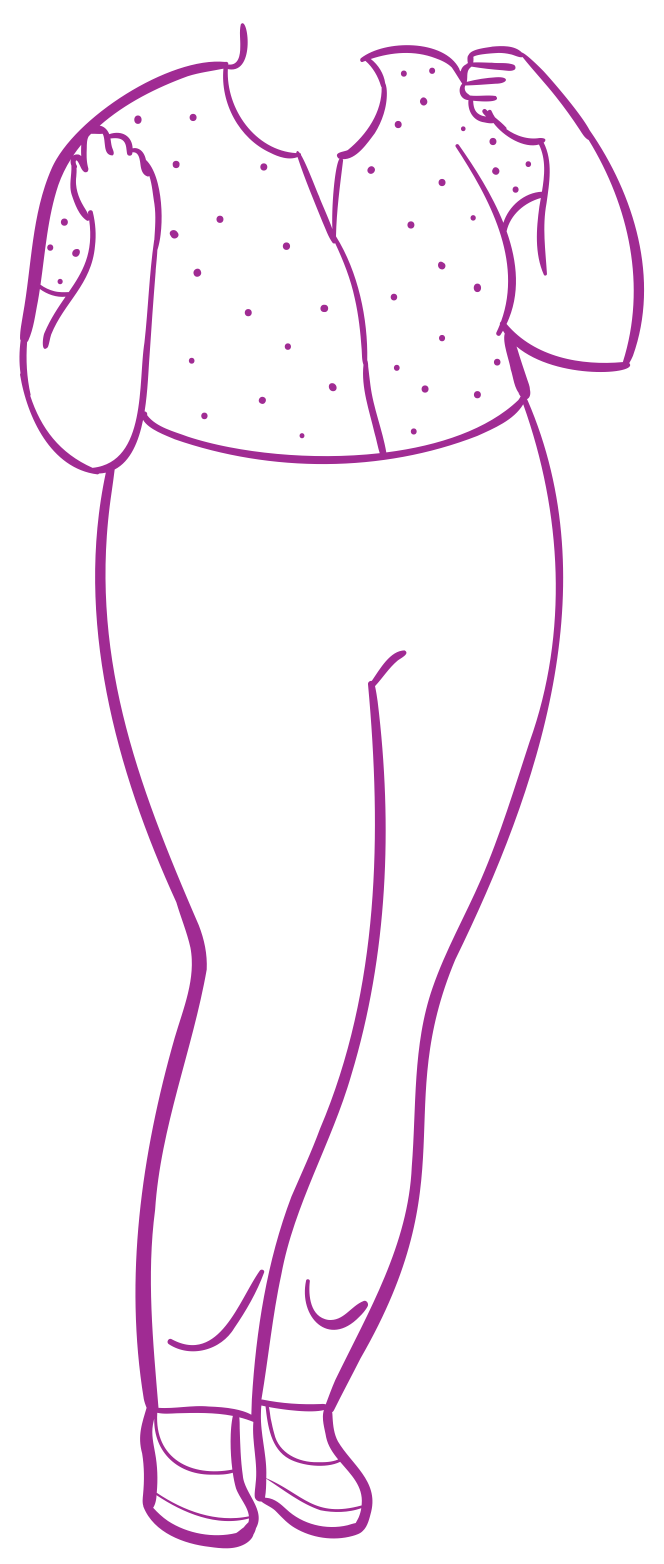 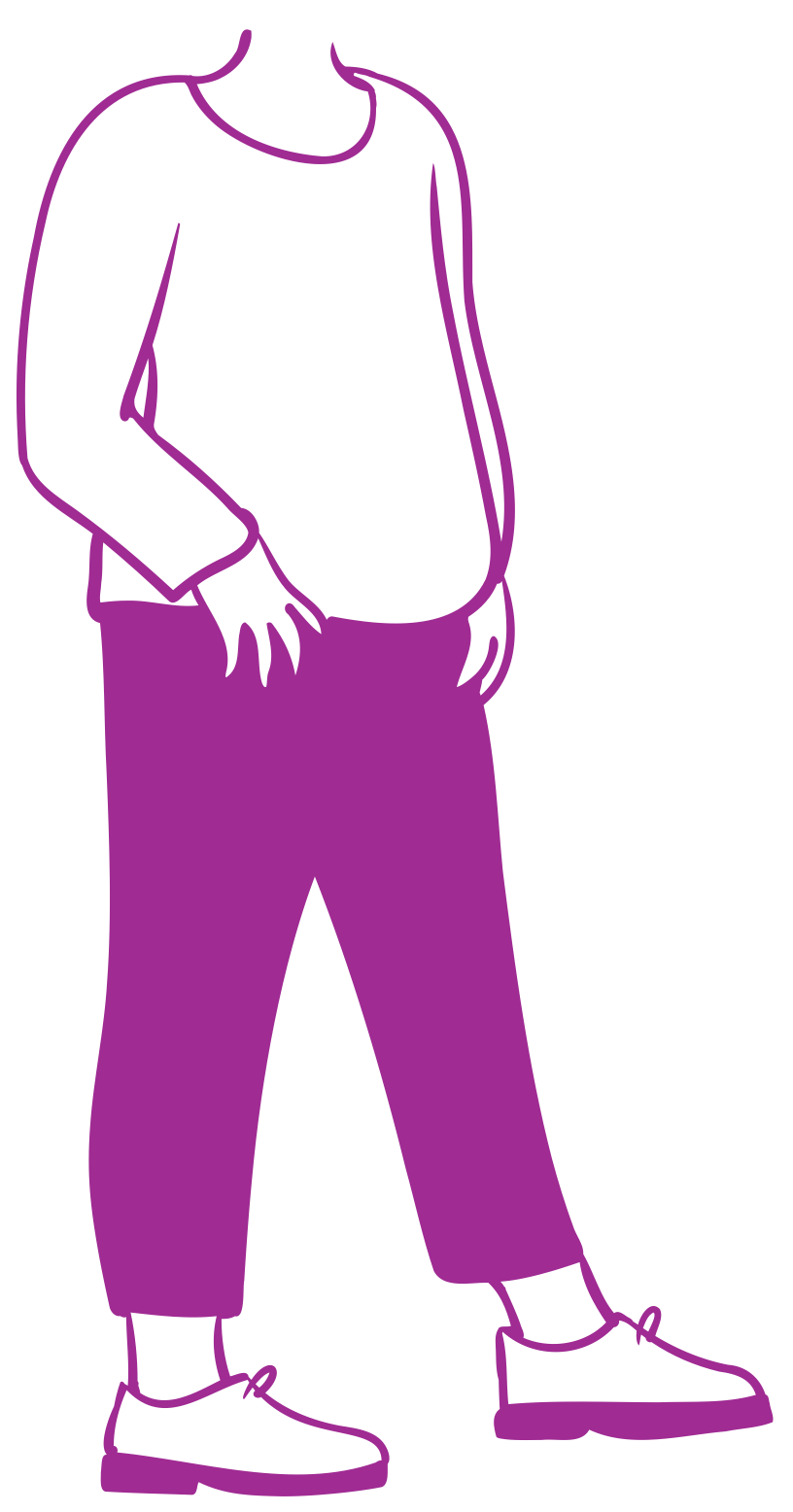 Beta
Informed consent: principle 3
We check participants understand what they're consenting to throughout (case study 2)
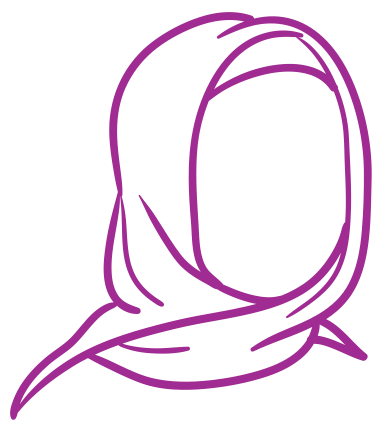 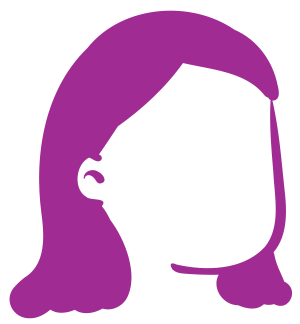 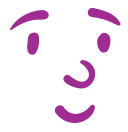 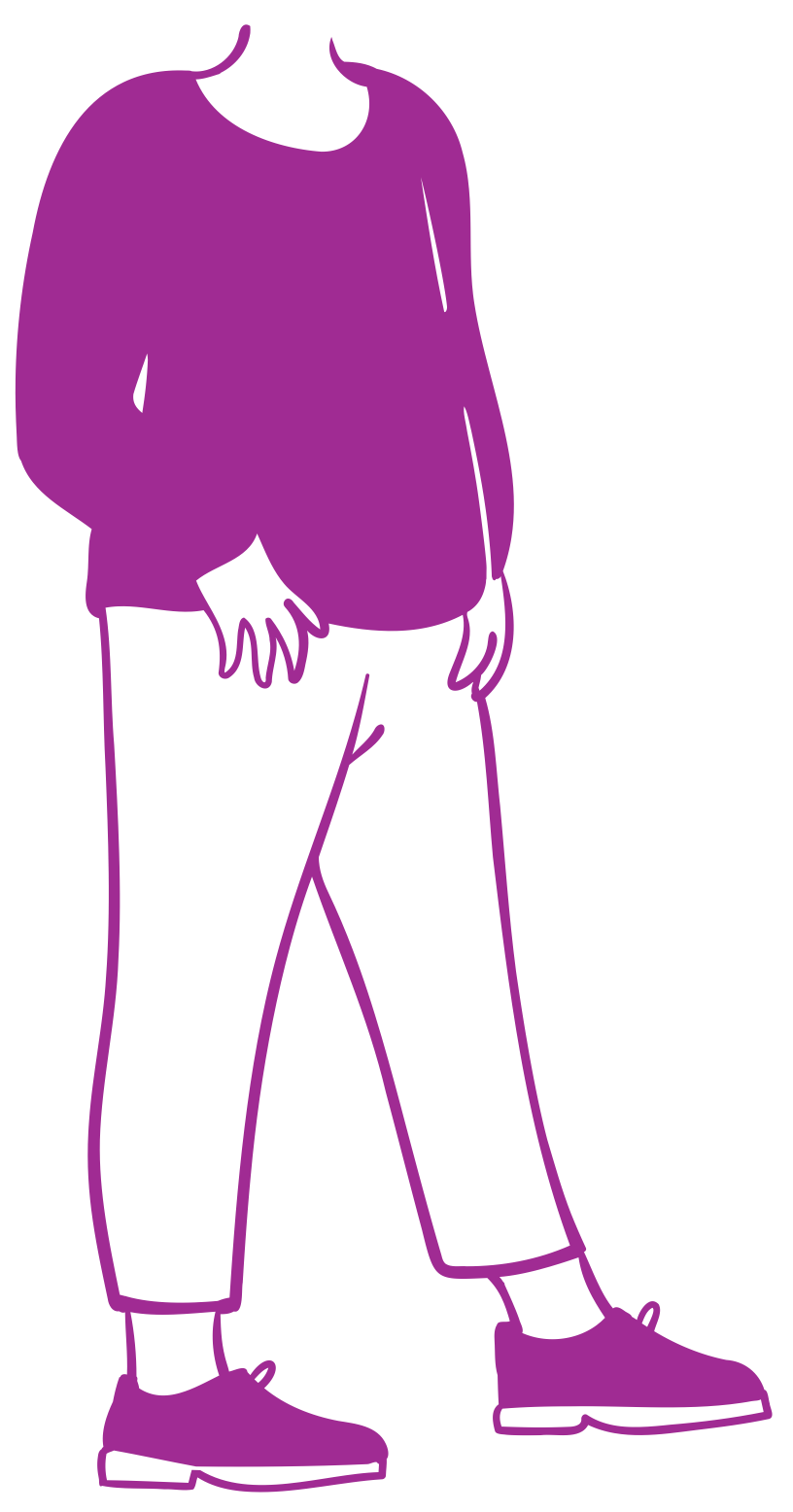 Case study 1 
Research with Ionna, a 4-year-old child 
BackgroundOn the DfE Reception Baseline Assessment team, research was conducted with participants aged 4-5 years old, who were either in a nursery school or primary school setting.
ApproachPupils were given a set of red and yellow cards and were asked to use the cards to indicate whether they didn’t want to answer/take part in a certain task (yellow) or if they wanted to stop the research completely (red).
OutcomeOne of the participants, Ionna, was able to let the researcher know she wanted to stop taking part by showing them a red card. 
Adapted from: https://user-research.education.gov.uk/guidance/ethics-and-safeguarding/research-with-children-and-young-people#the-importance-of-active-participation-in-research
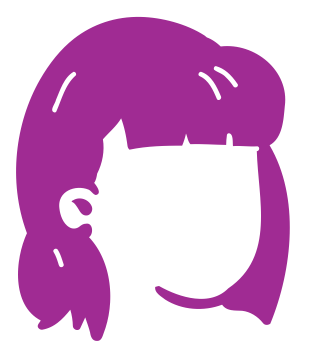 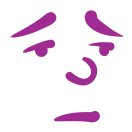 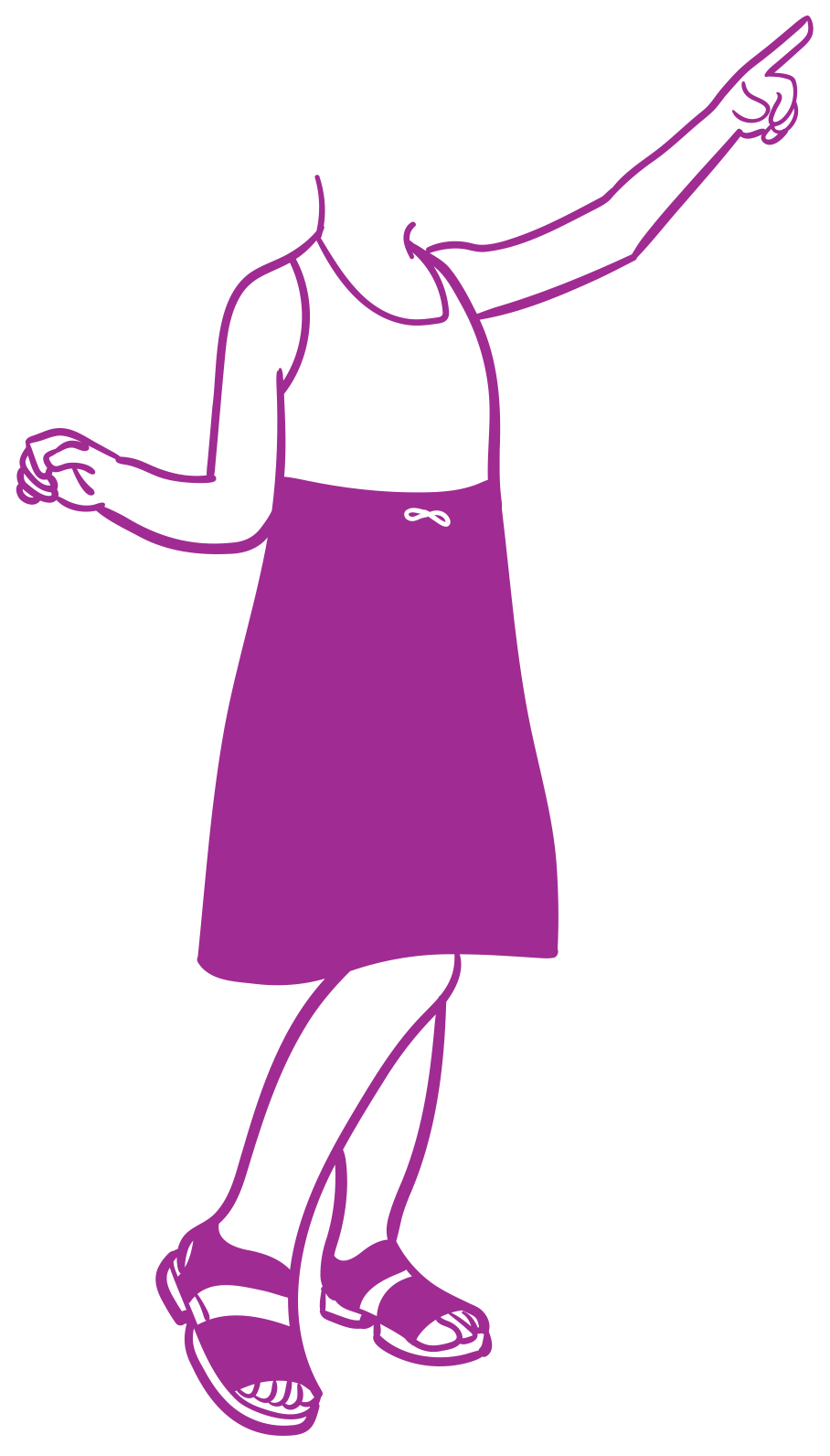 Beta
In summary
How to gather informed consent at each stage of the user research process
Beta
In summary
Gathering informed consent at each stage of the user research process
You'll know you're successfully doing it when:
After the session
Before the session
During the session
You understand who your participants are and what support they may need to give informed consent
You consider asking participants what format (written, verbal, visual) works best for them
You use existing tools like visual aids or videos to support understanding
You clearly explain the research purpose and value
You share information early so they can review it with someone they trust
You consider if 1:1 sessions are best, or if group settings or support from trusted individuals would help
You allow time and space to avoid pressure during the consent process
At the start, you recap expectations, benefits and risks of research and ask for verbal consent
You use simple language and avoid jargon
You let participants speak without interruption
You confirm your understanding (play back what was said)
You check in during the session to see whether participants are happy to continue, would like a break or want to stop
You remain flexible and adaptable in your approach to meet participants' needs as they arise
You pay attention to participants' body language throughout the session and check in with them if in doubt
If in serious doubt about whether a participant consents, you stop the research
You clarify what will happen next with the information shared
You reiterate their right to withdraw
You share contact details so the participant can contact you after the session about the research or to withdraw
You share a simplified thank you message in the right format (such as verbal or presented through a video) that can be easily understood by participants
If sharing research outputs such as identifiable video clips more widely (for example outside of government), you check participants are happy for this to be shared
Optionally, you let participants review notes and reports about them for accuracy
Contact us
These principles are new. Help us improve them. Give your feedback or contact us slide deck:Informed.CONSENT@education.gov.uk
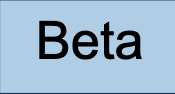